Constraint-Variance Tolerant Data Repairing
1/22
Shaoxu Song1, Han Zhu1 , Jianmin Wang1

1Tsinghua University, China
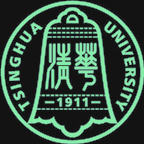 SIGMOD 2016
Outline
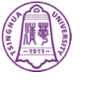 2/22
Motivation
Problem
Solutions
Experiments
Conclusion
SIGMOD 2016
Data and Constraints Erroneous
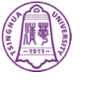 3/22
Both constraints and data could be variant 

Existing studies ([1],[2]) consider imprecise constraints (mainly functional dependencies, FDs)

Only oversimplified constraints are considered
[1] G. Beskales, I. F. Ilyas, L. Golab, and A. Galiullin. On the relative trust between inconsistent data and inaccurate constraints. In ICDE, pages 541–552, 2013. 
[2] F. Chiang and R. J. Miller. A unified model for data and constraint repair. In ICDE, pages 446–457, 2011.
SIGMOD 2016
Oversimplified DC
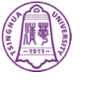 4/22
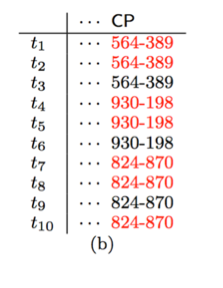 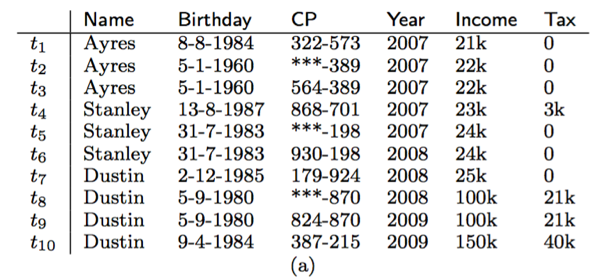 SIGMOD 2016
Precise DC
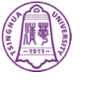 5/22
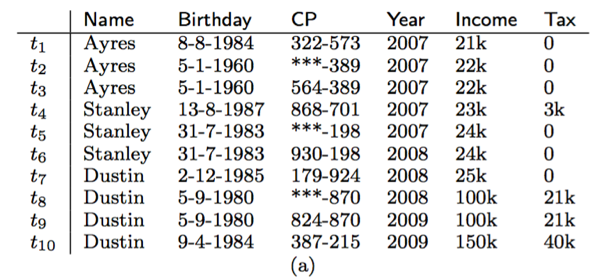 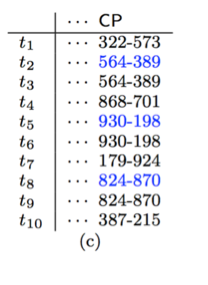 SIGMOD 2016
Overrefined DC
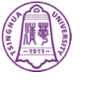 6/22
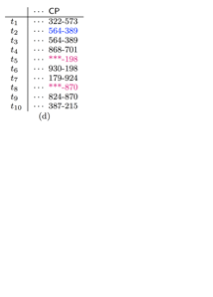 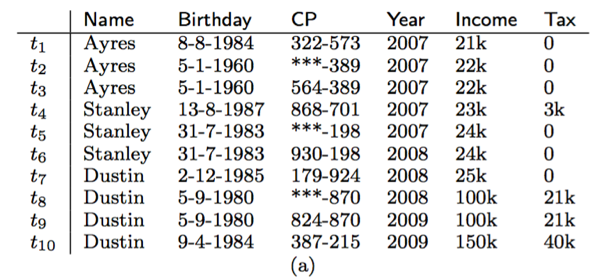 SIGMOD 2016
Outline
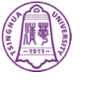 7/22
Motivation
Problem
Solutions
Experiments
Conclusion
SIGMOD 2016
Constraint Repair
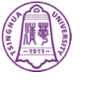 8/22
SIGMOD 2016
Problem
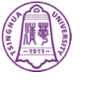 9/22
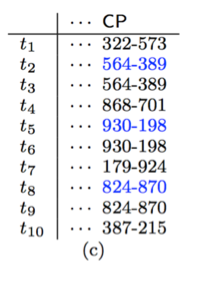 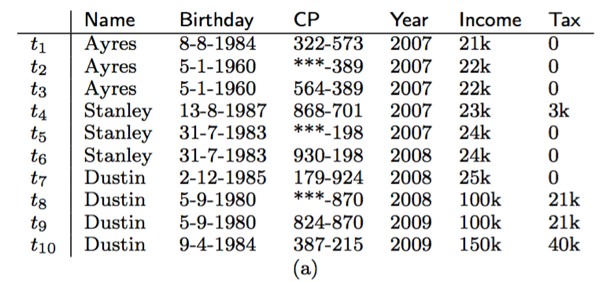 SIGMOD 2016
Outline
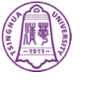 10/22
Motivation
Problem
Solutions
Experiments
Conclusion
SIGMOD 2016
Constraint Repair
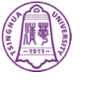 11/22
SIGMOD 2016
Conflict Hypergraph
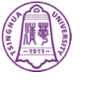 12/22
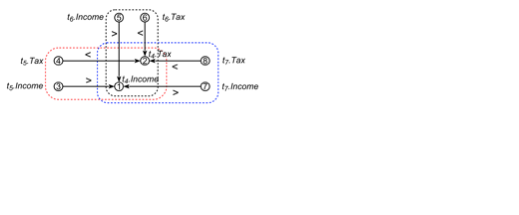 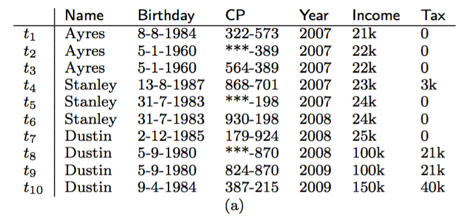 SIGMOD 2016
Pruning
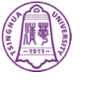 13/22
SIGMOD 2016
Outline
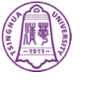 14/22
Motivation
Problem
Solutions
Experiments
Conclusion
SIGMOD 2016
Experiment Setting
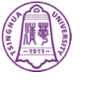 15/22
https://data.medicare.gov/data/hospital-compare
https://archive.ics.uci.edu/ml/datasets/Census-Income+(KDD)
[1] Q. Li, Y. Li, J. Gao, B. Zhao, W. Fan, and J. Han. Resolving conflicts in heterogeneous data by truth discovery and source reliability estimation. In SIGMOD Conference, pages 1187–1198, 2014.
SIGMOD 2016
Comparision
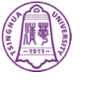 16/22
Different Algorithm
Without constraint variances
Vrepair[1]
Holistic[2]
Unified cost model
Unified[3]
Data repair cost threshold
Relative[4]
Greedy algorithm
Greedy[5]
[1] S. Kolahi and L. V. S. Lakshmanan. On approximating optimum repairs for functional dependency violations. In ICDT, pages 53–62, 2009. 
[2] X. Chu, I. F. Ilyas, and P. Papotti. Holistic data cleaning: Putting violations into context. In ICDE, pages 458–469, 2013. 
[3] F. Chiang and R. J. Miller. A unified model for data and constraint repair. In ICDE, pages 446–457, 2011. 
[4] G. Beskales, I. F. Ilyas, L. Golab, and A. Galiullin. On the relative trust between inconsistent data and inaccurate constraints. In ICDE, pages 541–552, 2013. 
[5] A. Lopatenko and L. Bravo. E cient approximation algorithms for repairing inconsistent databases. In ICDE, pages 216–225, 2007.
SIGMOD 2016
HOSP
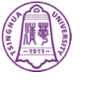 17/22
Accuracy





Scalability
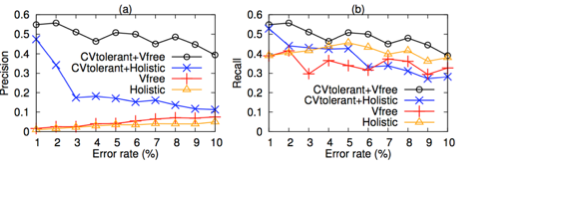 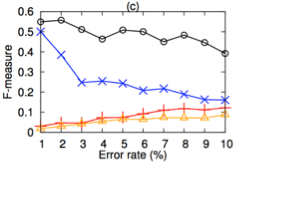 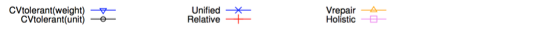 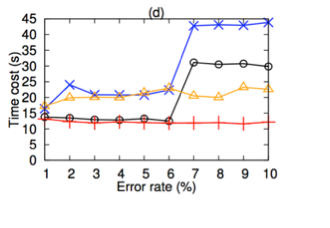 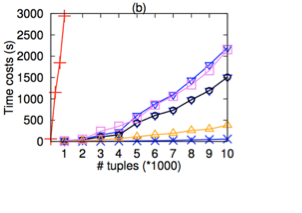 SIGMOD 2016
HOSP
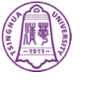 18/22
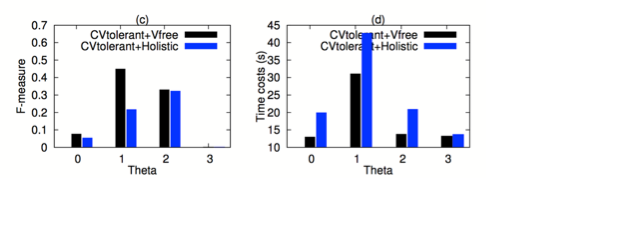 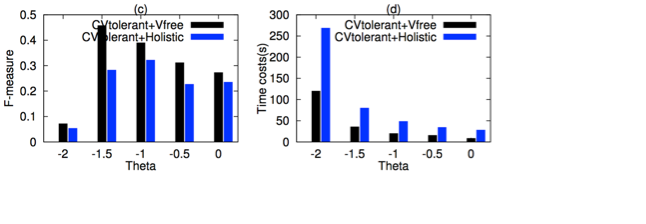 SIGMOD 2016
CENSUS
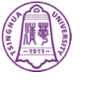 19/22
Accuracy





Scalability
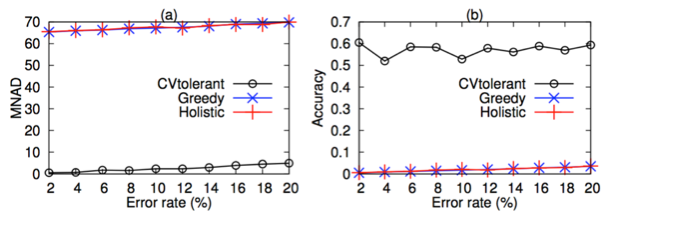 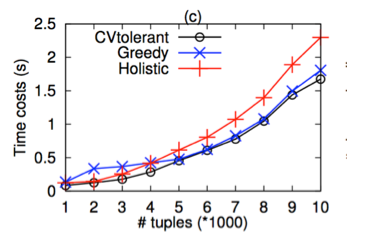 SIGMOD 2016
Outline
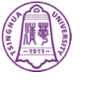 20/22
Motivation
Problem
Solutions
Experiments
Conclusion
SIGMOD 2016
Conclusion
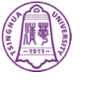 21/22
SIGMOD 2016
Q & A
Thanks！
22/22
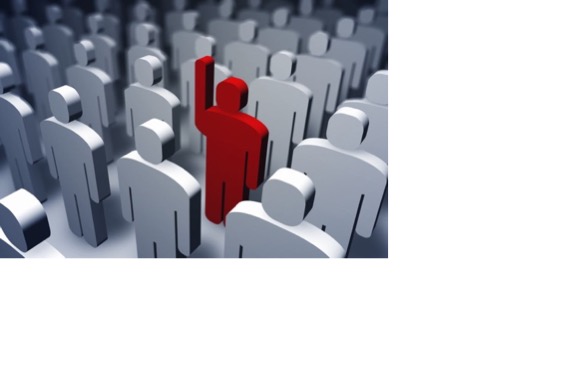 SIGMOD 2016